Figure 6.  Comparison of the estimates of optimal direction of motion (for unidirectional cells) or axis of motion (for ...
Cereb Cortex, Volume 12, Issue 11, November 2002, Pages 1132–1145, https://doi.org/10.1093/cercor/12.11.1132
The content of this slide may be subject to copyright: please see the slide notes for details.
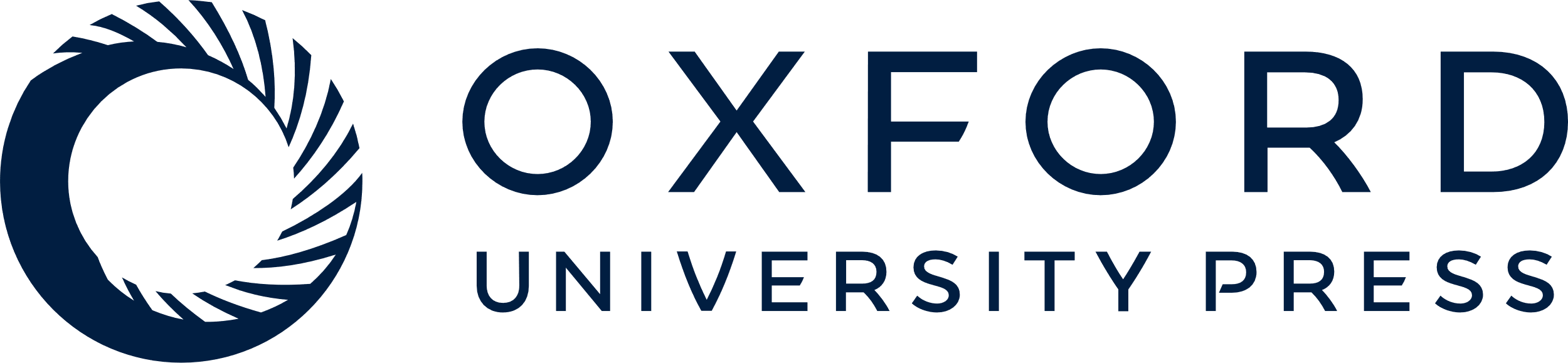 [Speaker Notes: Figure 6.  Comparison of the estimates of optimal direction of motion (for unidirectional cells) or axis of motion (for bidirectional cells) obtained through stimulation with solid and camouflaged bars. The grey area encompasses all neurons for which the angular estimates obtained with the two types of stimulus were within 30° of each other. The designation ‘pan’ along the axis of ordinates indicates those NCI cells that showed no selectivity to the direction of motion of camouflaged bars.


Unless provided in the caption above, the following copyright applies to the content of this slide: © Oxford University Press]